Die Middelaar
1 Timoteus 2:1-6
1 Timoteus 2:1-6 AFR20
1Heel eerste versoek ek dat smekinge, gebede, voorbidding en dankgebede vir alle mense gedoen word, 2vir konings en vir almal wat gesagsposisies beklee, sodat ons 'n rustige en stil lewe, in alle godvresendheid en waardigheid, kan lei. 3Dit is goed en reg in die oë van God, ons Verlosser, 4 wat wil hê dat alle mense verlos word en tot kennis van die waarheid kom. 5Want daar is een God, en een Middelaar tussen God en die mense: die mens Christus Jesus, 6wat Homself as losprys vir almal gegee het, tot getuienis op die bestemde tyd.
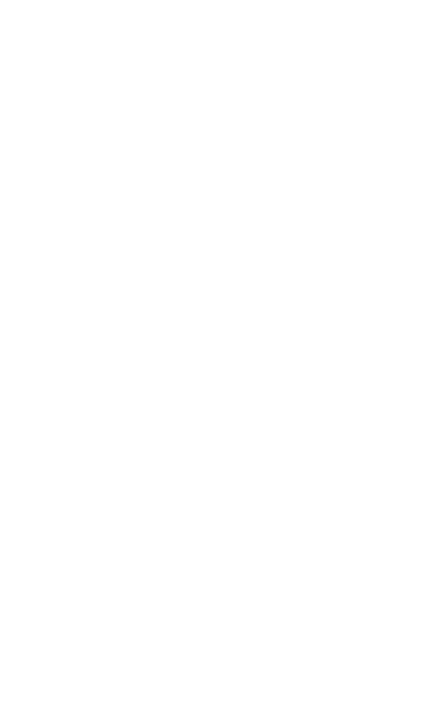 Definisie
In 'n Bybelse konteks is 'n middelaar 'n tussenganger, 'n versoener of 'n voorbidder, iemand wat 'n verhouding of ooreenkoms tussen twee partye fasiliteer.
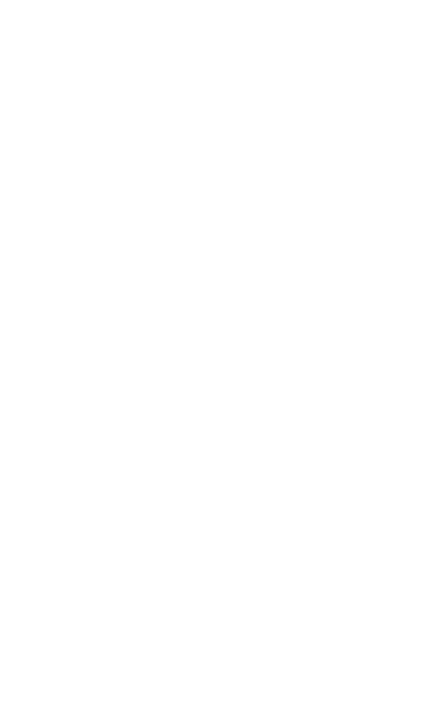 1 Timoteus 2:1-6 AFR20
1Heel eerste versoek ek dat smekinge, gebede, voorbidding en dankgebede vir alle mense gedoen word, 2vir konings en vir almal wat gesagsposisies beklee, sodat ons 'n rustige en stil lewe, in alle godvresendheid en waardigheid, kan lei. 3Dit is goed en reg in die oë van God, ons Verlosser, 4 wat wil hê dat alle mense verlos word en tot kennis van die waarheid kom. 5Want daar is een God, en een Middelaar tussen God en die mense: die mens Christus Jesus, 6wat Homself as losprys vir almal gegee het, tot getuienis op die bestemde tyd.
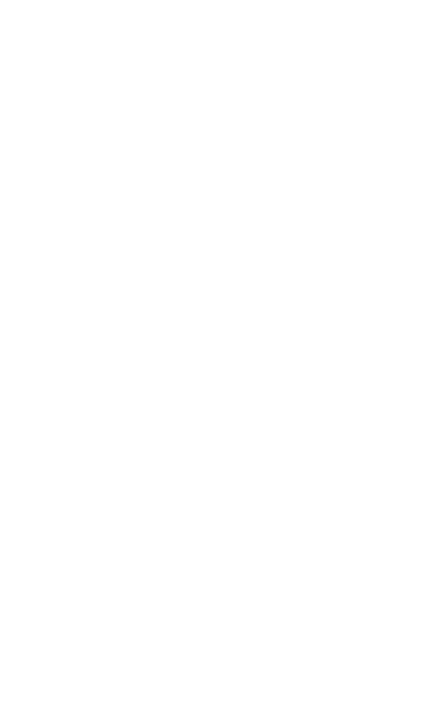 1 Timoteus 2:1-6 AFR20
1Heel eerste versoek ek dat smekinge, gebede, voorbidding en dankgebede vir alle mense gedoen word, 2vir konings en vir almal wat gesagsposisies beklee, sodat ons 'n rustige en stil lewe, in alle godvresendheid en waardigheid, kan lei. 3Dit is goed en reg in die oë van God, ons Verlosser, 4 wat wil hê dat alle mense verlos word en tot kennis van die waarheid kom. 5Want daar is een God, en een Middelaar tussen God en die mense: die mens Christus Jesus, 6wat Homself as losprys vir almal gegee het, tot getuienis op die bestemde tyd.
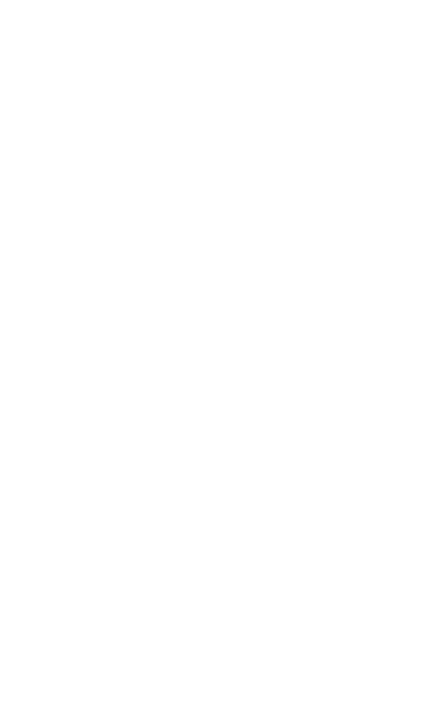 1 Timoteus 2:1-6 AFR20
1Heel eerste versoek ek dat smekinge, gebede, voorbidding en dankgebede vir alle mense gedoen word, 2vir konings en vir almal wat gesagsposisies beklee, sodat ons 'n rustige en stil lewe, in alle godvresendheid en waardigheid, kan lei. 3Dit is goed en reg in die oë van God, ons Verlosser, 4 wat wil hê dat alle mense verlos word en tot kennis van die waarheid kom. 5Want daar is een God, en een Middelaar tussen God en die mense: die mens Christus Jesus, 6wat Homself as losprys vir almal gegee het, tot getuienis op die bestemde tyd.
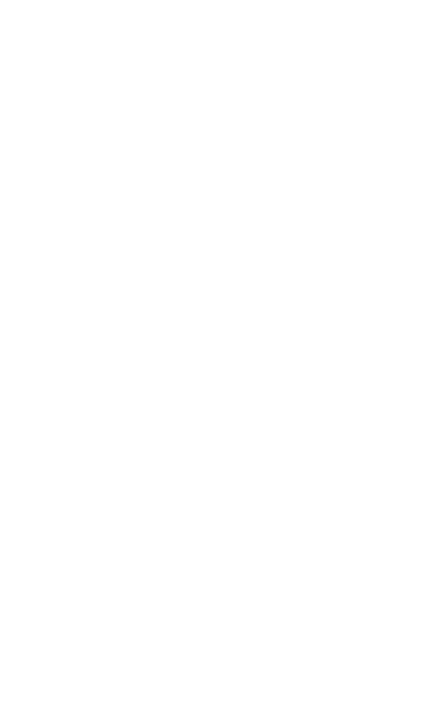 Johannes 14:6 AFR20
Jesus sê vir hom: “Ek is die weg en die waarheid en die lewe; niemand kom na die Vader behalwe deur My nie.”
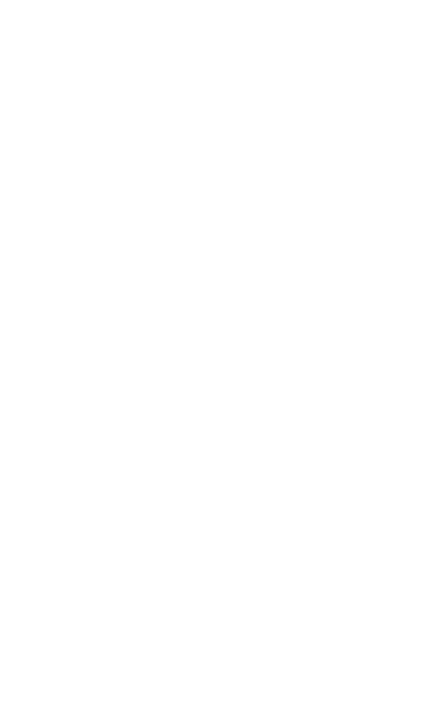 Hebreërs 9:15 AFR20
Aangesien daar 'n dood was, as losprys vir die oortredings, ten tyde van die eerste testament, is Hy juis daarom Middelaar van 'n nuwe testament, sodat dié wat geroep is, die belofte van die ewige erfenis kan ontvang.
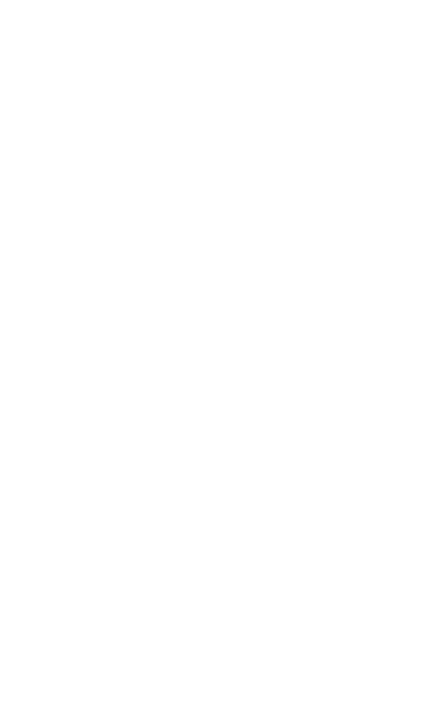 2 Korinthiërs 5:17-21 AFR20
17Daarom, as iemand in Christus is, is hy 'n nuwe skepping. Die ou dinge het verbygegaan – kyk, hulle het nuut geword. 18En dit alles kom van God af, wat ons deur Christus met Homself versoen het, en aan ons die bediening van die versoening gegee het. 19Dit bestaan daarin dat God in Christus die wêreld met Homself versoen het deur hulle nie hulle oortredings toe te reken nie; en Hy het aan ons die boodskap van versoening toevertrou. 20Ons tree dan op as gesante ter wille van Christus, asof God self deur ons 'n beroep op julle doen. Ons pleit by julle, om Christus ontwil: Laat julle met God versoen! 21Hy wat nie sonde geken het nie, Hom het God ter wille van ons tot sonde gemaak, sodat ons in Hom voor God geregverdig kon word.
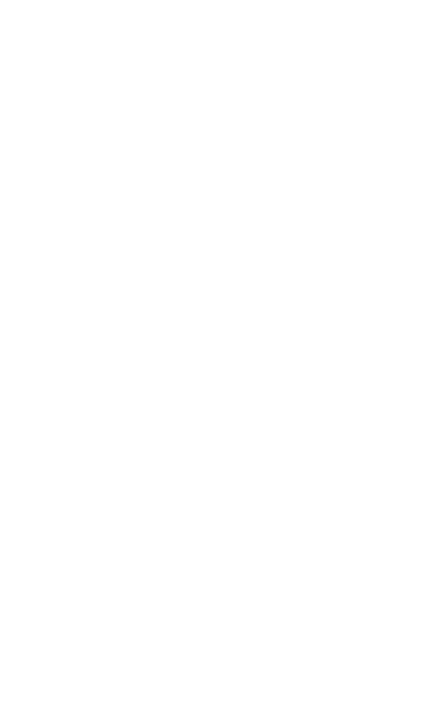 Vrae:
Hoe lyk my gebedslewe, is dit self gesentreerd of bid ek vir alle mense?
Waar moet ek ‘n rol as middelaar speel in my daaglikse lewe?
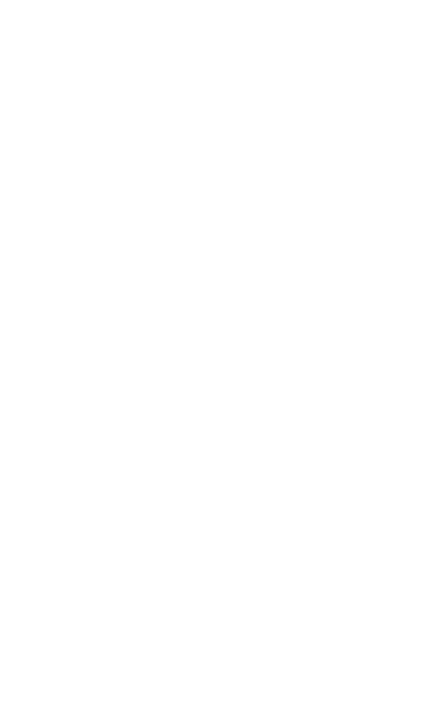